5
AtonementTheories
Review
Two major goals of the Holy Spirit:
The Cross of Christ
The Glorification of the Church
Review
Old Testament Work of the Holy Spirit:
Creation
In the beginning God created the heavens and the earth. 
- Genesis 1:1
Review
Old Testament Work of the Holy Spirit:
Creation
Nation of Israel
Review
Old Testament Work of the Holy Spirit:
Creation
Nation of Israel
Ministry of Jesus
Theories on Atonement
Ransom Theory
who gave Himself as a ransom for all, the testimony given at the proper time.
- I Timothy 2:6
Theories on Atonement
Random Theory
Moral Influence Theory(Peter Abelard)
For the wages of sin is death, - Romans 6:23a
Theories on Atonement
Random Theory
Moral Influence Theory
Substitutionary / Satisfaction Theory (Luther/Calvin)
Theories on Atonement
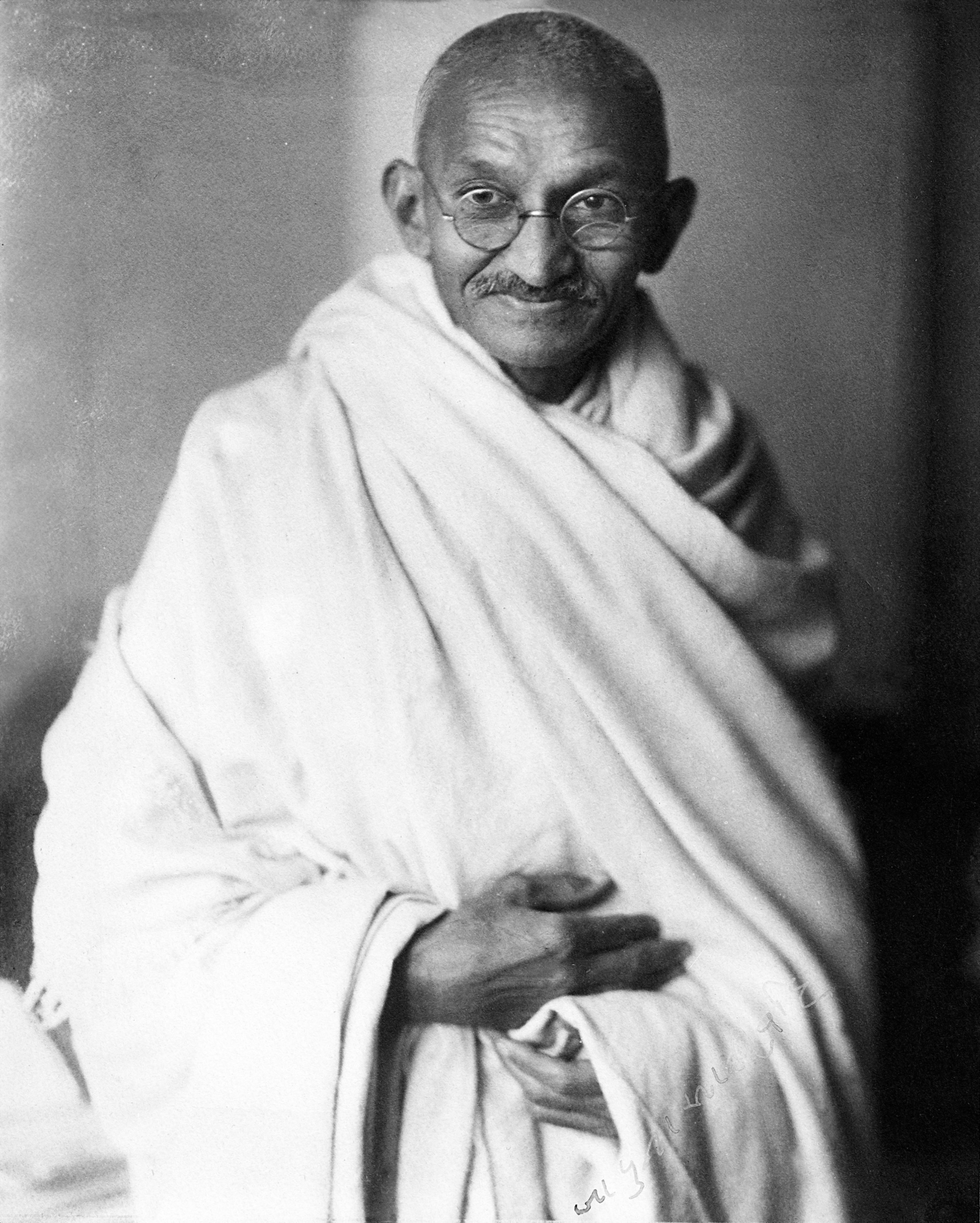 Random Theory
Moral Influence Theory
Substitutionary Theory
Martyr Theory(Modern Liberal Theologians)
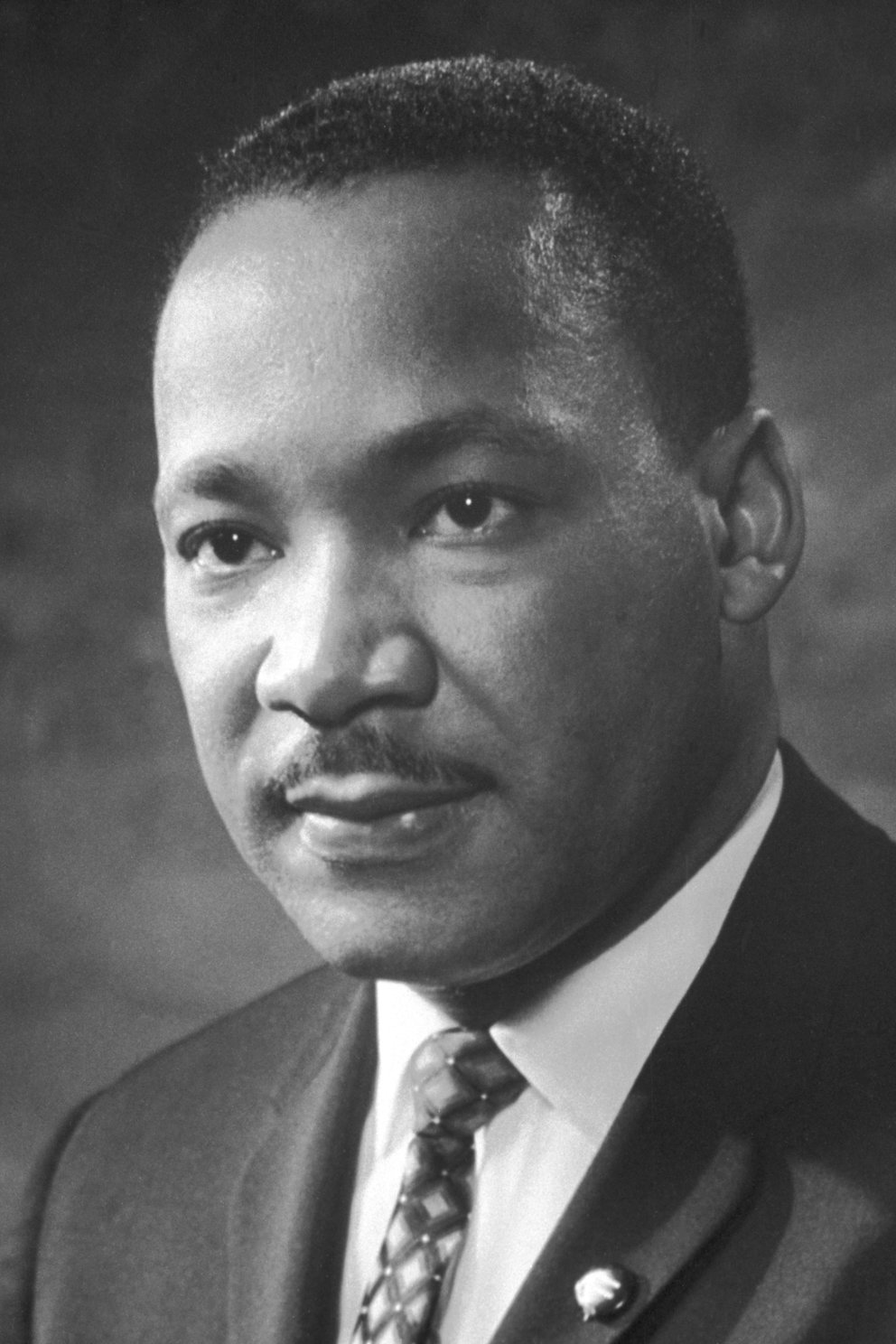 Theories on Atonement
Random Theory
Moral Influence Theory
Substitutionary Theory
Martyr Theory
Just/Justifier Theory(Most Accurate Biblically)
for the demonstration, I say, of His righteousness at the present time, so that He would be just and the justifier of the one who has faith in Jesus. - Romans 3:26
Just /                   /
God is just and His Law is perfect.
Those who obey are rewarded and those who disobey are punished – no exceptions.
Just / Justifier /
God is Love (I John 4:8).
His perfect love requires that He saves the ones He loves (mankind).
Just / Justifier / Atonement
Atonement is the price the Law requires from the guilty for sin(breaking God’s Law).
Vicarious Atonement
DARIUS  +  DANIELDaniel 6:13-23
Then they answered and spoke before the king, “Daniel, who is one of the exiles from Judah, pays no attention to you, O king, or to the injunction which you signed, but keeps making his petition three times a day.”
- Daniel 6:13
14 Then, as soon as the king heard this statement, he was deeply distressed and set his mind on delivering Daniel; and even until sunset he kept exerting himself to rescue him. 15 Then these men came by agreement to the king and said to the king, “Recognize, O king, that it is a law of the Medes and Persians that no injunction or statute which the king establishes may be changed.”
- Daniel 6:14-15
16 Then the king gave orders, and Daniel was brought in and cast into the lions’ den. The king spoke and said to Daniel, “Your God whom you constantly serve will Himself deliver you.” 17 A stone was brought and laid over the mouth of the den; and the king sealed it with his own signet ring and with the signet rings of his nobles, so that nothing would be changed in regard to Daniel.
- Daniel 6:16-17
18 Then the king went off to his palace and spent the night fasting, and no entertainment was brought before him; and his sleep fled from him. 19 Then the king arose at dawn, at the break of day, and went in haste to the lions’ den.
- Daniel 6:18-19
20 When he had come near the den to Daniel, he cried out with a troubled voice. The king spoke and said to Daniel, “Daniel, servant of the living God, has your God, whom you constantly serve, been able to deliver you from the lions?” 21 Then Daniel spoke to the king, “O king, live forever!
- Daniel 6:20-21
22 My God sent His angel and shut the lions’ mouths and they have not harmed me, inasmuch as I was found innocent before Him; and also toward you, O king, I have committed no crime.” 23 Then the king was very pleased and gave orders for Daniel to be taken up out of the den. So Daniel was taken up out of the den and no injury whatever was found on him, because he had trusted in his God.
- Daniel 6:22-23
Darius + Daniel
vs. 14 – The king tried to find a loophole
Darius + Daniel
vs. 14 – The king tried to find a loophole
vs. 15 – A law is a law
Darius + Daniel
vs. 14 – The king tried to find a loophole
vs. 15 – A law is a law
vs. 18 – The king prayed over his dilemma
Darius + Daniel
vs. 14 – The king tried to find a loophole
vs. 15 – A law is a law
vs. 18 – The king prayed over his dilemma
vs. 22 – Daniel was saved because he obeyed a higher law
Darius + Daniel
vs. 14 – The king tried to find a loophole
vs. 15 – A law is a law
vs. 18 – The king prayed over his dilemma
vs. 22 – Daniel was saved because he obeyed a higher law
vs. 23 – Faith = victory
PLAN OF SALVATION
{
Satisfies Justice / Law
VICARIOUS ATONEMENT

THE CROSS
Satisfies Mercy / Love
??  The Trinity  ??
No Trinity 	→ No Jesus → No Vicarious Atonement → No Forgiveness → No Salvation → No Eternal Life → No Gospel → No Hope!
Q&A - Summary
What does the cross and atonement have to do with the Holy Spirit?
Q&A - Summary
Where does the Holy Spirit fit in to all of this?
WHEELOF LIFE
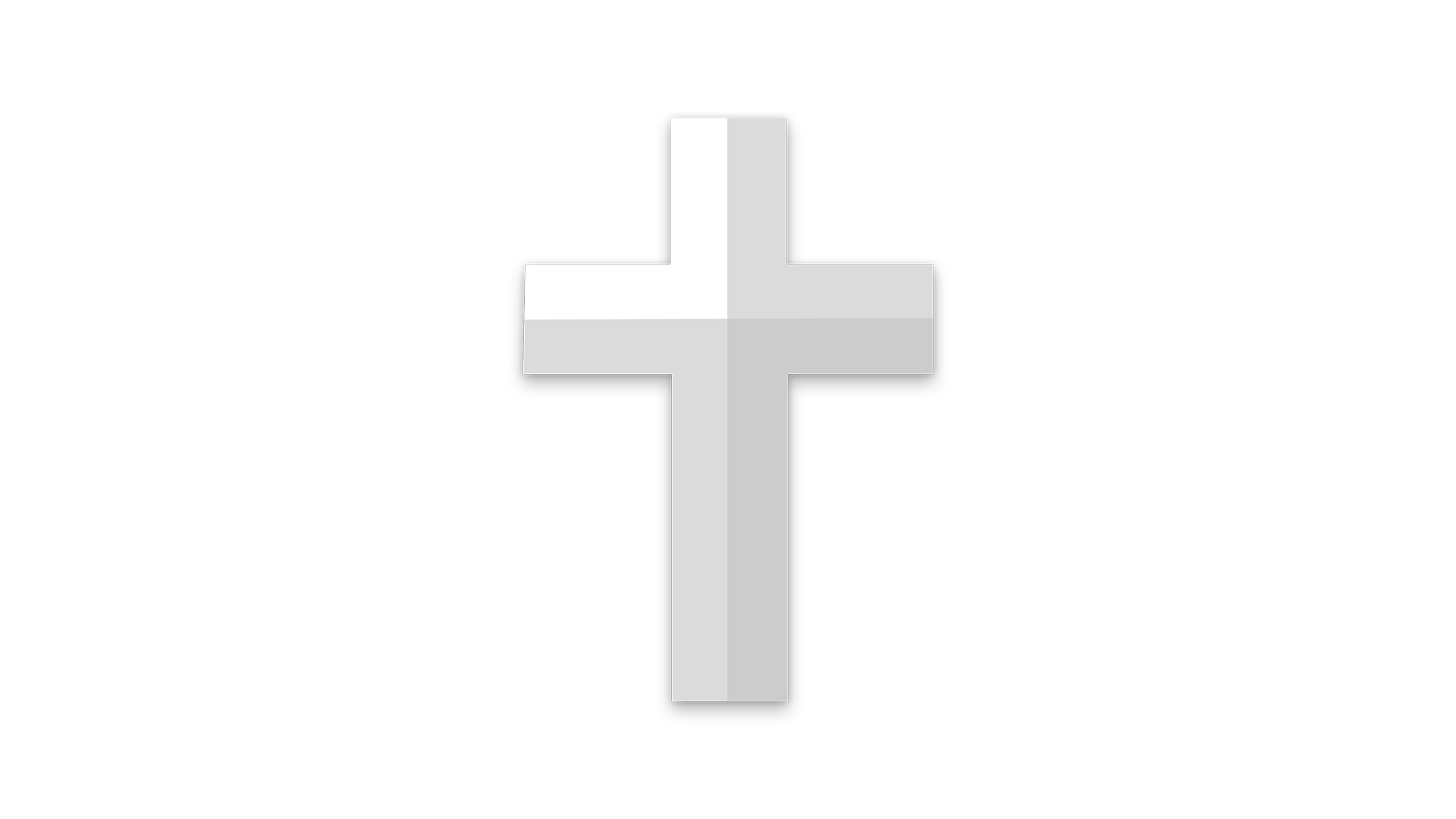 Q&A - Summary
The Father sets the plan, chooses and sends the Son; the Son reveals and fulfills the plan; what does the Holy Spirit do?
And I, if I am lifted up from the earth, will draw all men to Myself.”
- John 12:32
HOLY SPIRIT ACTIVITY
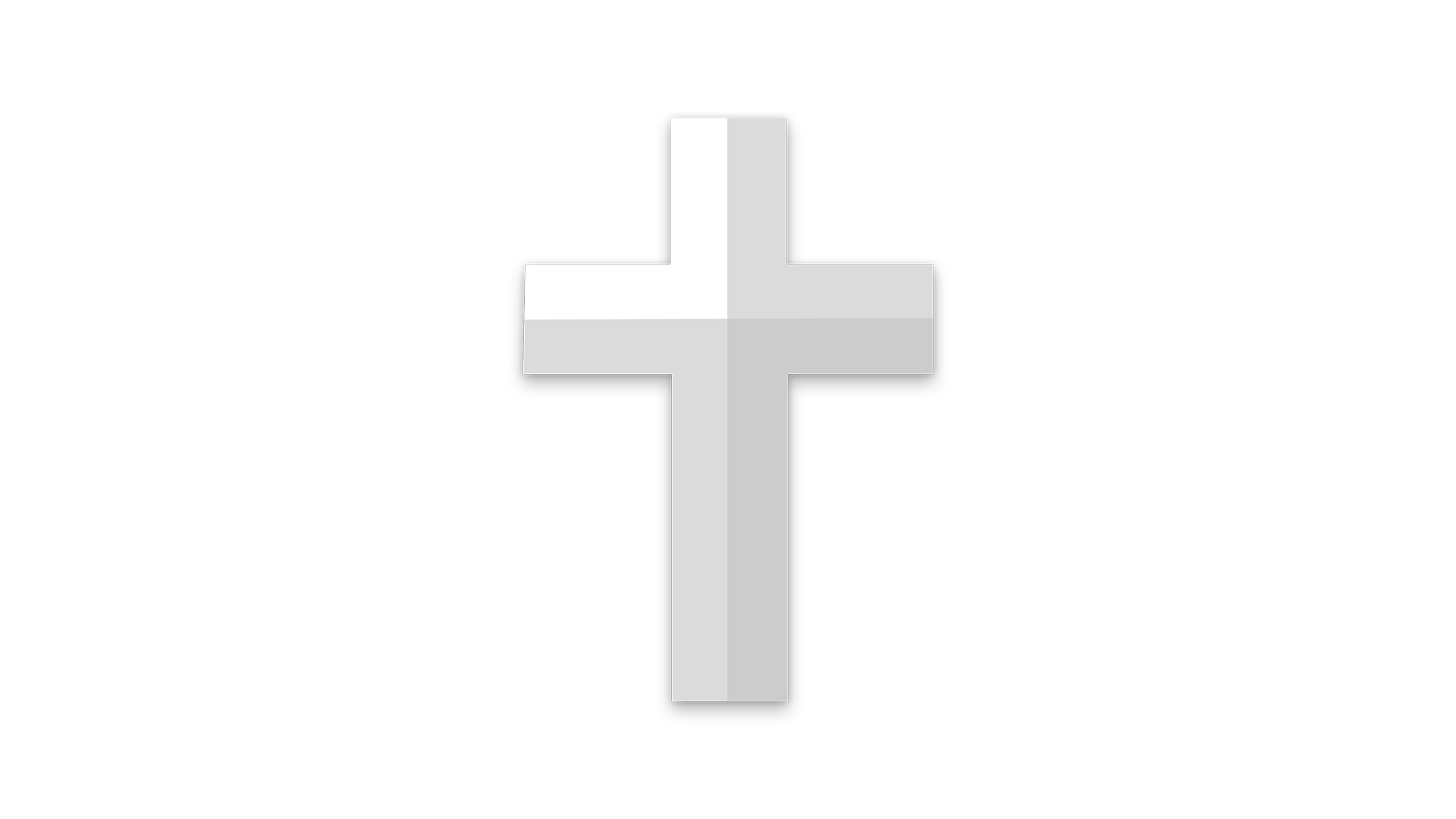 CREATION
JESUSRETURN
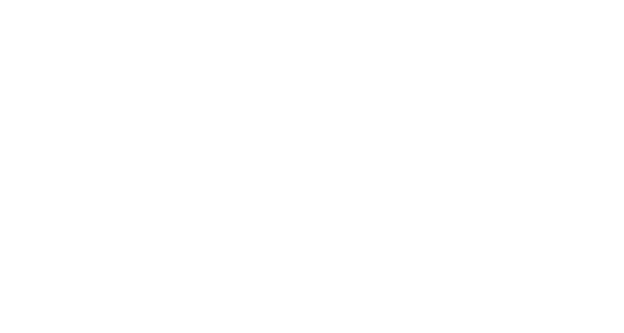 4 Ways the Holy Spirit raises the Cross of Christ to the world